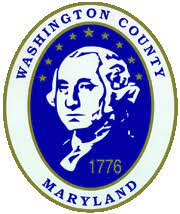 WASHINGTON COUNTYHAZARD MITIGATION PLAN UPDATE
Public Meeting
January 19, 2023 ~ 5:00 p.m.
AGENDA
Welcome & Introductions
What is a hazard mitigation plan?
Hazards/Risks
Project Types
Q&A
Public Survey Link: https://forms.gle/aqEGk2mZpVjZHxJE7
WELCOME AND INTRODUCTIONS
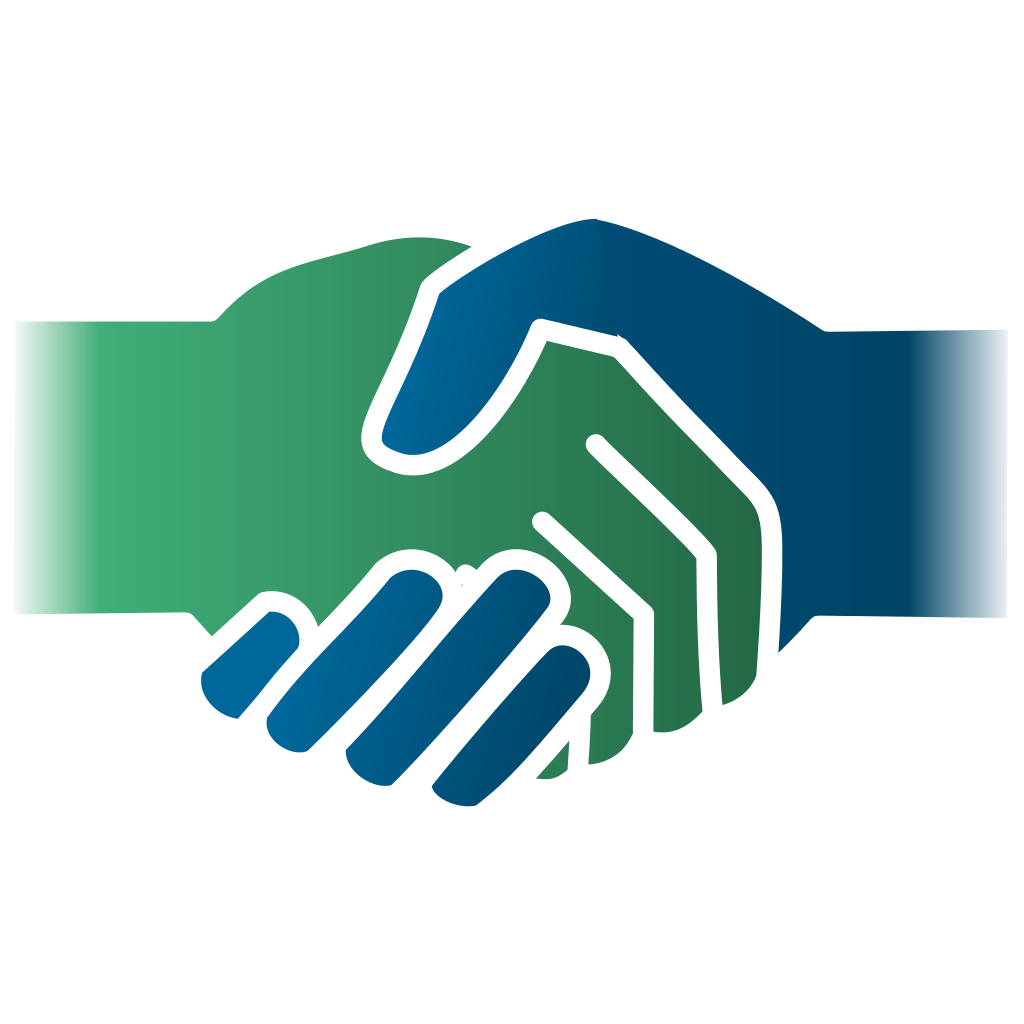 Public Survey Link: https://forms.gle/aqEGk2mZpVjZHxJE7
WHAT IS HAZARD MITIGATION?
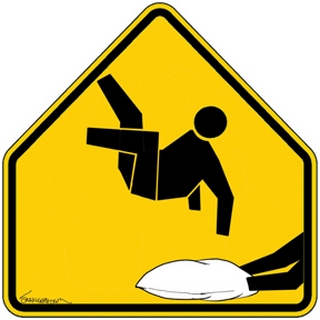 Federal Emergency Management Agency (FEMA) – Region III
Oversees the hazard mitigation process at the local, regional, state, and national levels
Defines mitigation as, “the effort to reduce loss of life and property by lessening the impact of disasters” (FEMA.gov, 2016)
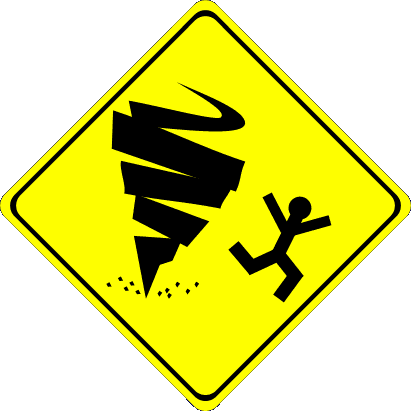 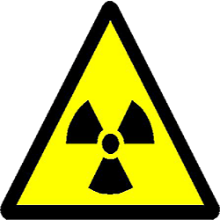 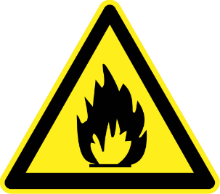 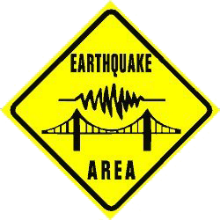 Public Survey Link: https://forms.gle/aqEGk2mZpVjZHxJE7
WHAT IS HAZARD MITIGATION?
Maryland Department of Emergency Management
Oversees the hazard mitigation process at the state levels
Ensure jurisdictional participation
Ensure alignment with state project and funding strategies
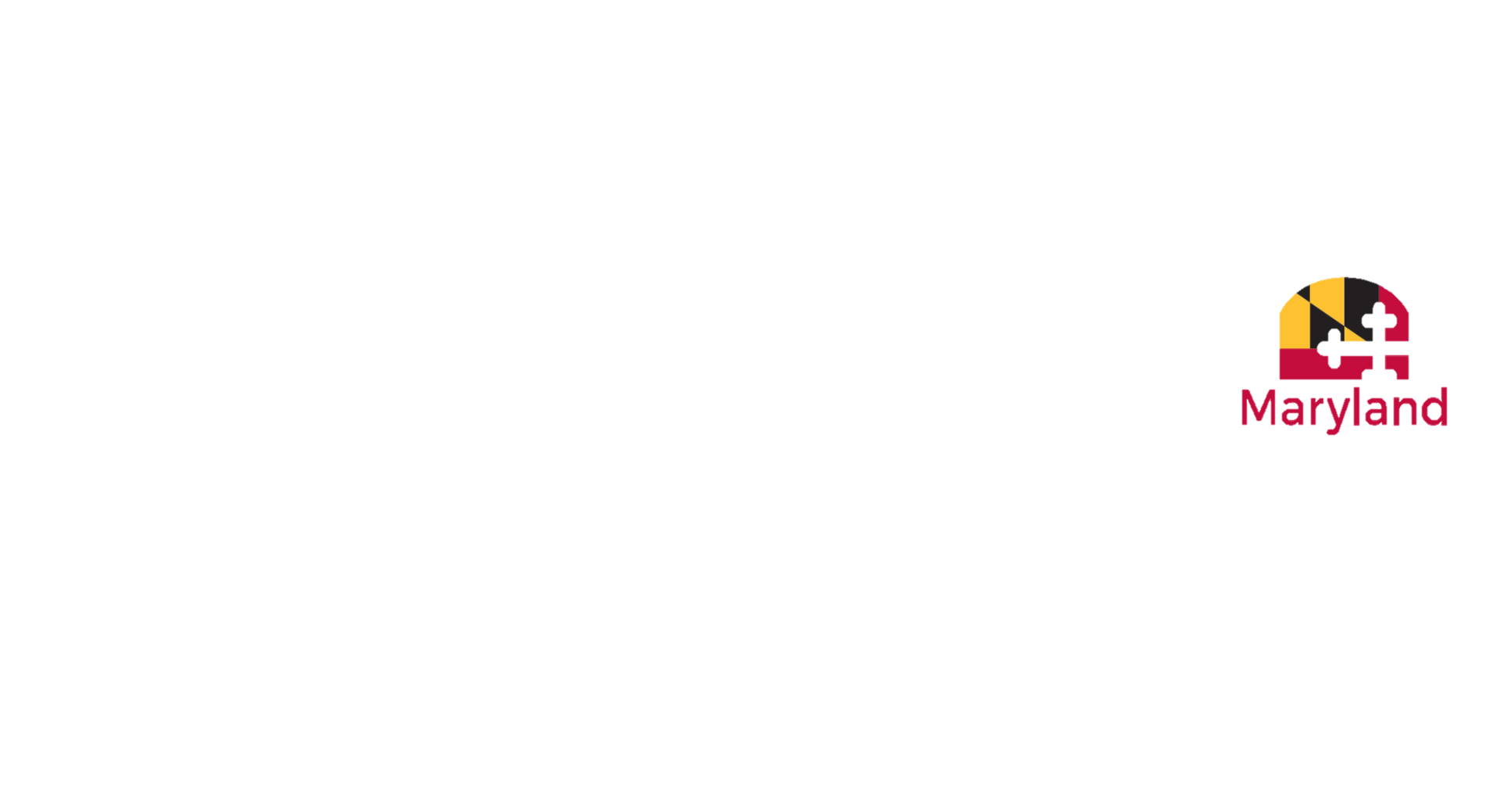 DEPARTMENT OF
EMERGENCY MANAGEMENT
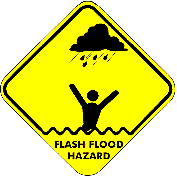 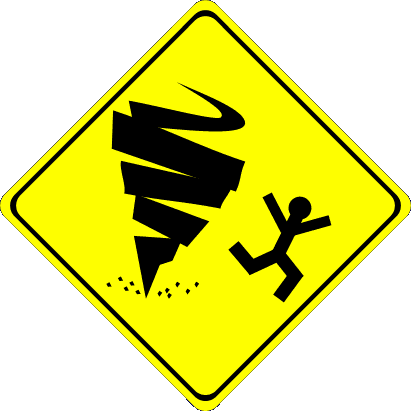 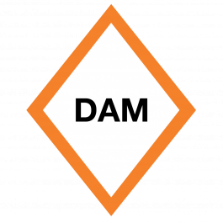 Public Survey Link: https://forms.gle/aqEGk2mZpVjZHxJE7
HAZARDS / RISKS
Public Survey Link: https://forms.gle/aqEGk2mZpVjZHxJE7
PROJECT TYPES (1)
Public Survey Link: https://forms.gle/aqEGk2mZpVjZHxJE7
PROJECT TYPES (2)
Public Survey Link: https://forms.gle/aqEGk2mZpVjZHxJE7
QUESTIONS & ANSWERS (Q&A)
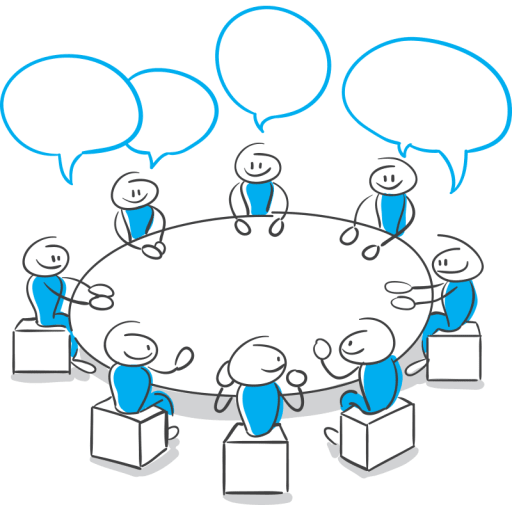 Public Survey Link: https://forms.gle/aqEGk2mZpVjZHxJE7
ADJOURNMENT
Public Survey Link: https://forms.gle/aqEGk2mZpVjZHxJE7